Public health initiatives:  
Reviewing the healthcare modalities in Ayurveda -  
For an Expectant mother, nursing mother and  a child
Dr. Vijay Chauhan, M. D. (Ayu),
Mumbai - 400 063, India, 
Email: vijay7454@gmail.com;
Mobile: +91-9322104631
Public Health initiatives in India - A bird’s eye view 1
Maternal and Infant mortality rate in India is showing an encouraging decline,
MMR from 254/100,000 in 2004 to 167/100,000 in 2013
IMR from 50/1000 in 2009 to 42/1000 in 2012 births; even preschool child mortality is showing higher declines
Still, the loss of a mother’s or a child’s life may be understood only by them, whose family lost it
India has to go along way to go to be on par with developing countries
Literacy and social issues are major factors that have led to high maternal deaths. Rural girls married when young  and have little knowledge about early pregnancy
Poor hygiene and compromised nutrition responsible for high Infant and child mortality, 
hence the need of a higher awareness on right kind of care and diet
Govt. Initiatives in this direction
RCH- II Rural (reproductive & child health) –link to RCH
ICDS (Integrated child development services)
Mid-day meal programme/ scheme
Janani surakshayojana (JSY)
Kishori Shakti Yojana (KSY)
Effective policy change in MCH through networking
Special focus on the right directions with reference to:
Energy from right sources, right types of proteins; intake of fibre, vitamin A, folic acid, Iron, Calcium, Zinc and Choline for proper development of foetus as well as the expectant mother’s nutritional care matter!
Public Health initiatives in India - A bird’s eye view of GOI report..  2
Although the indigenous wisdom has not been given due consideration in this field, the Health Survey of India unmasks intra-urban nutrition disparities in women that makes us extra cautious in the need based gaps. 
Maternal thinness and moderate/severe anaemia among poor women is higher than the rest of urban population (protein needs)
Receipt of pre- and postnatal nutrition and health education and compliance to iron folic acid tablets during pregnancy was low
One-fourth (24.5%) of households in the lowest urban quartile consumed salt with no iodine content (Thyroid problems)
The study highlights the need to use poor-specific urban data for planning and suggests 
(i) routine field assessment of maternal nutritional status in outreach programs, 
(ii) improving access to food subsidies, subsidized adequately-iodized salt and food supplementation programs, 
(iii) identifying alternative iron supplementation methods, and 
(iv) institutionalizing counseling days.
Public Health initiatives…Introductory 1
Current scenario shows that we are gaining good momentum but need more competence in offering better services
A healthy society is the happy (and productive) society
Scientific information available in Ayurvedic text books suggest that, from the antiquities, we were thoughtful and well concerned about the health of mother & child health; however –
Centuries of invasions and slavery had rendered us weak as health service  provider
Therefore, the doctors placed in rural and tribal areas need to be trained thoroughly in handling mother & child health
Public Health initiatives…Introductory 2
Minimizing the loss of lives and damage to health during pregnancy, labour and postpartal period
Educational and social awareness work through GOs/NGOs
Empowerment to Ayurvedic health service providers, by way of periodic training on
Care of an expectant mother: needs in different trimesters during pregnancy on nutritional, personal care, vaccination, minor ailments and supplementation (considering individual needs taking modern nutritional parameters also, into consideration)
Handling the labour: effective monitoring the health in last month and educating individuals on when to reach hospitals; training doctors and nurses in conducting deliveries; handling emergencies and handling newborn (to prevent infant mortalities)
Handling postpartal issues: Hygiene, body monitoring and health restoration and nutrition of nursing mothers and lactational issues including quality of milk; Health monitoring of newborn especially reflexes, G & D milestones, vaccination and minor health problems
Executing the public health initiatives in the  interest of commoners through Ayurvedic physicians employed/involved in rural areas
By means of posters,  leaflets and other media in local languages, create awareness on avoiding health problems in special conditions like pregnancy, labour and nursing days
Knowledge on hygiene, nutritional requirements, probable ailments and self help measures
Further, empowerment of Ayurvedic fraternity is possible by giving them special exposure, training and legal authority in 
Knowledge on vaccinations, use of vitamin & mineral supplements, if needed, which are part of MCH programs, conducting deliveries & c
Besides the inclusion of Ayurvedic recipes in MCHPs
Garbhini, Prasuta and Navjaat shishu paricharya for a healthy society:..1
From Vedic ages, the health of a woman during pregnancy and lactation is very important for the existing as well as next generation – need no highlight
Pregnancy itself may lead to minor or major problems, not only threatening a woman’s health or life but can also lead to problems, during labour or for a baby in the womb or post-birth 
Besides understanding the nutritional needs, timely containment of such problems is necessary
Ayurveda recommends easy to get and simple type of nutraceutical supplementation recipes in various phases of pregnancy and after the delivery
GPNP: Simple tips - Prevention first….Pregnancy 1
Social aspects of care about the Conduct during pregnancy – Need to be educated at rural levels
wear clean, white / pastel shaded and loose clothes
Ensure hygiene and equanimity 
listen to what pleases you (holy recitals, soothing music)
Have peace of mind; support healthy growth of foetus
stay with the near & dear ones and in well ventilated places
Feel secured and ensure good oxygenation
use easily digestible proteins specially cow’s milk (ideal proteins & less fats), sugars in the form of fresh fruits, freshly cooked food and avoid highly spicy 
Supplement nutrients that ensure healthier growth
GPNP: Simple tips - Prevention first…Pregnancy 2
Avoid: excitement, lonely places, frightful sites 
Avoid factors aggravating Vata and Rajas to avert chances of abortion and monstrosities
Keep working physically but avoid exertion & stressful assignments
Over-exertion aggravates Vata and may hinder foetal growth 
Keep a watch on health and, if notice anything that indicates a change in Bp, Hb level, over or under-increment in body wt, lack of movements of foetus – report to the physician
Keep bowel clean by lots of fibre and physical movements
Clean bowel means clean internal health and less constipation means ideal internal milieu for foetal growth
GPNP: Prevention first….Pregnancy 3
Dietary principles during pregnancy
Easy to digest but full of nutrients recipes 
do not hurt the appetite and the process of metabolism 
   [Cow’s milk: ideal in proteins but deficient in fats and,  its ghee (Clarified butter) are good in all stages]
During first trimester: 
recipes which are sweeter in taste, cooling in action and semisolid in constitution
Properly stored good quality of rice with non-sour yogurt once a day would be very good 
  [Better absorption and full satiation matters]
GPNP: Prevention first….Pregnancy  4
Dietary principles during pregnancy...Contd...
During second trimester:
Milk and fresh butter in good quantities
In consultation with family physician in case of obese women
For non-vegetarians, meat soup or other recipes suitable to taste but not deep fried or very spicy
    Advice on the intake of ‘Herb decoctions’ enriched with diuretics and urinary antiseptics hint at the pre-existing knowledge on the occurrence (Hypertension, proteinuria and Edema) and management of ‘Pre-eclamptic toxemias’ 

In Seventh month and then on:
Milk with ghee once a day and recipes to keep the bowel open besides, the supplementation of nutrients
   	In short, an expectant mother is advised to take those food and tonics which  enhance the anabolic process and help the gain in body weight (Brihan Aahar) through out the pregnancy but also ensuring that the weight gain should not be in unacceptable limits; KEEP A WATCH ON WEIGHT GAIN (Neither too high, nor too low)
GPNP: Prevention first…Pregnancy  6
Conduct during pregnancy
To Avoid – 
Local infection by maintaining personal hygiene 
lifting of heavy objects for a long time
Instances of annoyance, irritation and excessive laughing
Compression on abdomen
Abnormal postures such as continuous standing or bending for a long time and any other trauma (since these all can stress to foetus; lead to anomalies and precipitate abortion or premature labour)
GPNP: Prevention first…Pregnancy  7
Be careful about the factors which are bad for  foetal health / life:
Sitting in wrong postures, voluntary suppression of natural urges, strenuous and not suitable exercises,  intake of over-spicy dishes, starvation or under-nutrition
Possibility of intra-uterine death, missed abortion or the birth of a progeny suffering from wasting disorder
Exposure to hyper-excitative or fearsome scenes like looking into deeper valleys, roaming around solitary places or disturbing mode of travels
Leads to birth of mentally disturbed progeny
 always sleeping in supine positions 
this leads to vulnerability to ‘cord around neck’ that could cause foetal distress and death
GPNP: Pregnancy.. Spl 1
Recommendation of special food recipes: This is something special about Ayurveda, where it is prescribed to start special food recipes even before the confirmation of the pregnancy (Perhaps because the scholars thought that the chances of conception brighten with the supplementation of these recipes)!
1st month: Lot of honey, licorice and nectar-containing flowers; also, lot of fresh butter or milk seasoned with honey and sweetening additives
2nd month: milk processed with energizing herbs 
3rd month: light food like semi-solid ‘Khichdi’ (this offers the goodness of rice and pulses and is still lighter to digest)
GPNP: Pregnancy…Spl 2
4th month: ‘Krutoudan’, a dish made by  boiling the rice in milk – high in nutritional value yet light to digest
5th month: ‘Payas’, a milk and rice based rich flavoured thin liquidy dish, to help improve foetal weight
6th month: Sweetened yoghurt…as above
7th month: ‘Ghrutkhanda’, a ghee-based highly nutritive food recipe…as above and to ensure smooth bowels
8th month: ‘Ghruta pooraka’, Sweetend Indian bread deep fried in ghee… as above and smooth bowels
9th month: Mixed dishes of the likes of an expectant mother
Besides simply supplementing easily digestible fats, ghee seems to be doing something in supporting foetal nutrition???
GPNP: Parturition..Spl 1
Conduct after delivery to ensure health and good QOL:
A clean cloth to be tied around the abdomen 
     (keeps the lax abdominal muscles in proper position, supports timely involution of uterus and also helps arrest the sagging of abdominal skin in later life)
Resorting to hot fomentation by sitz bath 
Atmospheric cleansing by fumigation
Light diet like soups & porridge for first wk after labour
From 6th-10th  day,  internal oleation therapy by Ghee & soups with lots of spices & digestives (to avoid colics, indigestion etc and to facilitate proper discharge of lochia) 
Mild abdominal massage over abdomen and fumigation of pelvic region for a month or so
Administration of milk treated with galactogogues and cleansers like Shatavari, Ashwagandha and Ginger
GPNP: Parturition..Spl  2
Care after delivery – nursing period
salt free diet for first 3 days 
salt intake in moderate amount for 6 wks (excess salt brings down the milk production) 
Be on boiled water for a month
take more of bio-friendly fats like ghee and good vegetable oils
take kitchen spices like pepper, ginger, turmeric, cinnamon etc 
they act as appetisers but don’t hamper galacto-genesis
Keep nursing the child if milking is proper, 
this helps support timely involution of uterus, 
Besides building a good mother child relationship 
Report to physician about the alarming problems such as heavy bleeding, severe debility, severe breast engorgement, more or less milk flow & c.
GPNP: Points to observe – 
Pediatric care 1
I. Management of A New Born 
Immediate care
Resuscitative care; Vardhapana and Jaata karma (Immune enhancement and fine-tuning homeostasis)
Protective care 
( Quarantine coupled with specialty fumigations preventing a child from infections, allergens, pollutants etc and those having +ve effect on mental functions, immune power and growth; administration of honey, ghee & few herb powders) 
Nursing care 
(Breast feeding and nutritional care)
Naming ceremony & observing Sanskara times
(Providing the identity and monitoring G & D)
GPNP: Tips from Ayurveda…Paediatrics  3 Immediate Management……..Contd.
JAAT KARMA* - Offering the ‘Ghee & Honey’ mix: 
	Offering mother’s breast; placing a water pot near the head
Use of honey & ghee* together is considered to be toxic in Ayurveda; hypothetically, giving them together immediately after birth and continually for a fixed period is aimed at enhancing child’s power to fight against ‘disease causing forces’ and increase the child’s resistance to poisoning at a later stage. Such children suffer less from poisoning.
SUVARNA-PRASHANA*: 
Offering orally, the Gold leaves or bhasma and few immuno-modulatory herbs like: Brahmi, Vacha, Balaa, Ananta, Kushtha, Shatavari etc., along with honey & ghee
Unique to Ayurveda. While the rationale of honey & ghee is mentioned in the foregoing, their use in combination with pure micronized gold leaves (or calx of gold - Suvarna bhasma) added with herbs useful for brain, muscles, skin or other tissues is strengthens all systems right from the time of birth. Gold is essential for neuro-chemistry: 
if continued for one month, it prevents from all diseases during infancy like fever or diarrhoeas 
For six months or even a year, makes the baby immunologically strong and extremely intelligent
The TRIDOSHA THEORY logic behind the use of honey, ghee & gold together immediately after birth is that, during the process and movements of labour before delivery, baby undergoes lots of torture because of which all his doshas undergo severe turmoil. Therefore, honey which is mainly ‘Kaphashamak’ pacifies disturbed ‘Kapha’. Similarly, Ghee arrests augmented ‘Pitta’ and Gold which is Tridosha-hara acts mainly on agitated ‘Vata’
GPNP: Tips from Ayurveda…Paediatrics 4 - Spl.. Suvarna Prashana
Acharya kashyap, the father of Indian Pediatrics says:
Being very bio-friendly to our body tissues, it is actually meant to improve the Medha (Intellect); Agni (Digestive & metabolic enzymes) and Bala (Immunity)
Further, the administration: 
offers Ayushya (longevity coupled with good health); 
Does Mangal ( not harmful in any condition)
Symbol of Punya (Helps make the child a good human being)
Acts as Varnya (Makes the skin glowing and healthy)
Acts as Vrishya (Help child become physically strong)
Acts as Grahapaham (Prevents child from supernatural forces like bacteria, viruses, allergens etc., called GRAHAS)
If offered regularly for a month, child becomes very intelligent, i.e. PARAM MEDHAVI 
If given for 6 months, child develops a magnetic memory or, in other words, a mind as receptive as a scanner, called SHRUTADHAR
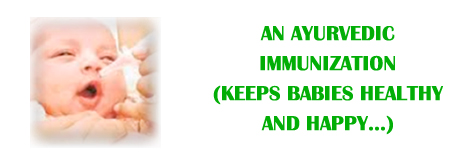 GPNP: Tips from Ayurveda…
Preventive part of Paediatrics  5
Protective care - General measures: 
Putting obstacle on door to create a symbolic barrier for outsiders
Tying the disinfectant leaves on the door to keep the atmosphere clean and repel mosquitoes and flies
Tying special dry herbs and roots on the body of mother & child
Burning aromatic and disinfectant herbal fumigants in the room or on individual basis after rouine baths
Chanting of vedic hymns
Maintaining ventilation and special cleaning of linen
GPNP: Tips from Ayurveda…
Preventive part of Paediatrics  6
Nursing care:
Despite the absence of milk for first 2-3 days, a mother is advised to feed the breast from the 1st day itself
It helps establish a good mother child relationship
It allows and helps monitor the rooting and suckling response in the infant which are the signs of good G & D!
Small quantities of colostrum supplements the anti-bodies in infant to make him/her immunologically strong
 Repeated use of various herbs, as mentioned in ‘Jaata Karma’ supplements micro-nutrients
Repeated suckling helps faster involution of uterus
GPNP: Paediatrics 7… Spl
Naming Ceremony – NAAMAKARANA*
Considered to be important from the point of view of establishing identity and psychological development of the child
SAMSKARAS – The ceremonies marking the milestones of growth & development
Indicative of the change in growth, characteristics, behavior, intellectual levels
Managing infancy problems (to assist healthy childhood), especially the conditions which are due to:
bad handling of labour
Weak immunity
Difficulty in adjusting with food & environment llike – 
Nabhi rogas, Talukantak (Inf. Diarrhoea), Ahipootana, Parigarbhika, Phakka, Bala shoshaa and Ksheeralasak
Garbhini, Prasuta and Navjaat shishu paricharya for a healthy society:..2
Attempts have been made by us to understand these needs, select some important herbs and food additives and try to bring them into the forms of acceptable combinations.
To make these combinations more effective, stable and standardized, and to ensure user compliance, some highly effective and safe herbs may be selected from Ayurvedic literature and, considering their profiles, used in designing new therapeutic modalities
An effort of this kind, in common people’s interest, in health welfare centres can offer multiple benefits, such as:
Reduce the bulk to help them come into smaller tablet/capsule/syrup/granules  form for better compliance
Standardization for the major active/s in order to ensure consistent features and therapeutic action besides ensuring no adverse effects or an aversion
Considering the sensitivity of the health of expectant or nursing mothers, the actives absorb better and be more bio-available in comparison to conventional dosage forms
Mother and Child care products (All quantities in standardized composite extracts (Sattwas), unless otherwise specified):
Product combo for 1st trimester of pregnancy: 1. For General well being: 
Shatavari : 		250 mg
Vidarikand: 	100 mg
Saariva:		100 mg
Shuddha Hirakasis:	50 mg
Tambool: 		25 mg .. together eq. to around 4 gm of crude powder
2. Product for pregnancy vomiting (Hyperemesis gravidarum):
Shathi: 		100 mg
Kulinjan:		100 mg
Babuna:		50 mg
Shunthi: 		50 mg
Nimbuk satwa:	25 mg
Lavang taila:	0.005 ml......together eq. to around 4 gm of crude powder
Mother and Child care products (All quantities in standardized composite extracts, unless otherwise specified):
Product combo for 2nd trimester of pregnancy: 1. For General well being: 
Shatavari: 	200 mg
Vidari:		100 mg
Saariva:	100 mg
Shigru twak:	50 mg….. together eq. to around 3.5 gm of crude powder
2. Complaints like ‘Pre-eclamptic toxaemia’ signs, e.g. Oedema, hypertension or
     proteinuria
Gokshur:	100 mg
Raasna:	100 mg
Varuna:	75 mg
Kantakari:	75 mg
Dalchini:	25 mg........ together eq. to around 4 gm of crude powder
Mother and Child care products (All quantities in standardized composite extracts, unless otherwise specified):
Product combo for 3rd trimester of pregnancy: 1. For General well being: 
Shatavari: 	200 mg
Vidari:		100 mg
Saariva:	100 mg
Amalaki:	100 mg
Haritaki:	100 mg.... together eq. to around 4 gm of crude powder
2. Product ‘B’ from 2nd trimester as shown below is to  be used if any PET symptom exists; otherwise  simple nutritious diet is enough
Gokshur:	100 mg
Raasna:	100 mg
Varuna:	75 mg
Kantakari:	75 mg
Dalchini:	25 mg .. together eq. to around 4 gm of crude powder
Mother and Child care products (All quantities in standardized composite extracts, unless otherwise specified):
II. Product to facilitate the milk  production and flow; maintain its  quality - as biscuits or granules :
Shatavari: 		2.50 gm
Kshirvidari: 		2.50 gm
Jivanti:		1.00 gm
Patha:		0.50 gm
 Shunthi:		0.25 gm

       *all in the crude powder form treated with milk in Ksheer Paka manner or, in the form of extracted granules, suspendible in milk)
Product combo for Nursing mothers: 
I. To facilitate involution of uterus and
relief from labour problems - up to 6 
weeks after delivery:
Dashmool: 		200 mg
Devdaru: 		100 mg
Saariva:		75 mg
Pippalimool:		50 mg
Shunthi:		25 mg
Pippali:		25 mg
Marich:		25 mg…… together eq. to around 5 gm of crude powder
Products titled in blue may be used directly without the physician’s advice.
 Products titled in red should be used only after consulting the physician
 Product titled in violet may be decided by the family people, depending on the symptoms
Garbhavakranti - A journey in which a new life travels - ‘from darkness to light’